Banking and The Money Multiplier Notes
2020 version
Banking and Money Creation
        A.  Reserves  
	1.  currency in bank vaults and bank deposits at the 	FED
	2.  reserve ratio – fraction of bank deposits that a bank holds
	3.  required reserve ratio	
		a.  Reserves banks are required by law to hold
		b.  Prevents a run on the bank
		c.  Allows FED to control the lending ability of banks
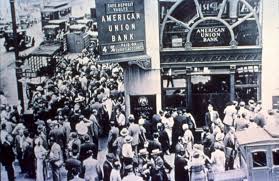 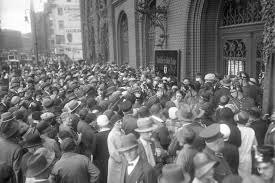 http://vimeo.com/37034368
Banking and Money Creation
        A.  Reserves
        B.  Banking regulations protect depositors prevent bank runs
	1.  FDIC – guarantees depositors the first $250,000
	2. Reserve requirements 
	3.  discount window – FED lends money to banks
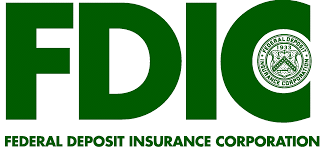 http://www.youtube.com/watch?v=TAE8i40A5uI
Banking and Money Creation
        A.  Reserves
        B.  Banking regulations protect depositors prevent bank runs
        C.  Banks Create Money
	1.  banks lend excess reserves
	2.  money multiplier – indicates the amount of money 	        	      created by bank loans
Formulas

Money multiplier =
_________1_________
 required reserve ratio
excess reserves  
           OR
amount of first loan
X money multiplier = increase in money supply
Let’s demonstrate how banks create money!
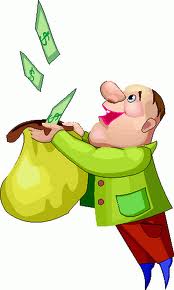 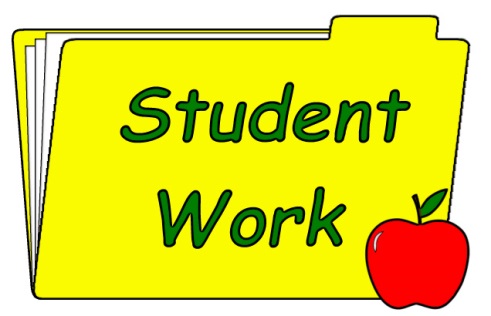 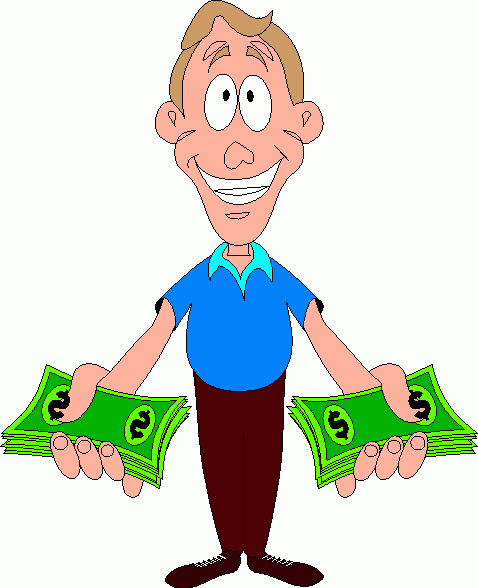 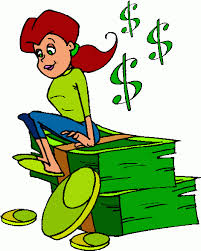 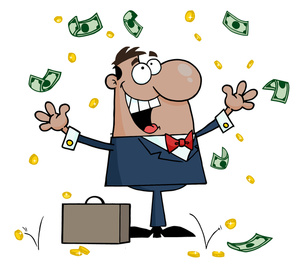 Assume reserve requirements of 20%

All banks should keep the minimum reserve requirement and then pass the excess reserves on to a bank customer in the form of a loan.
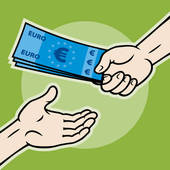 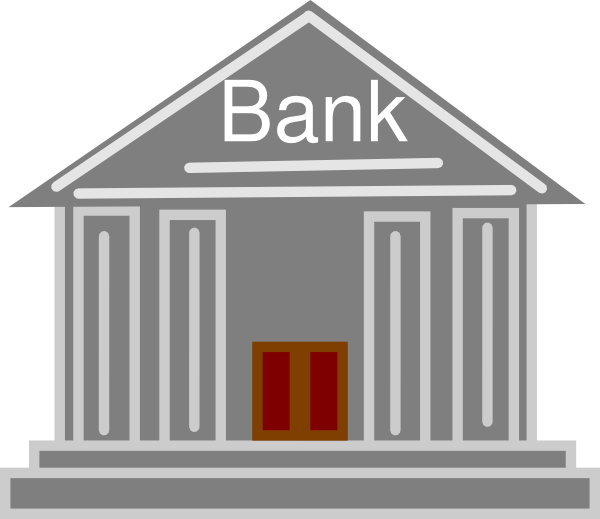 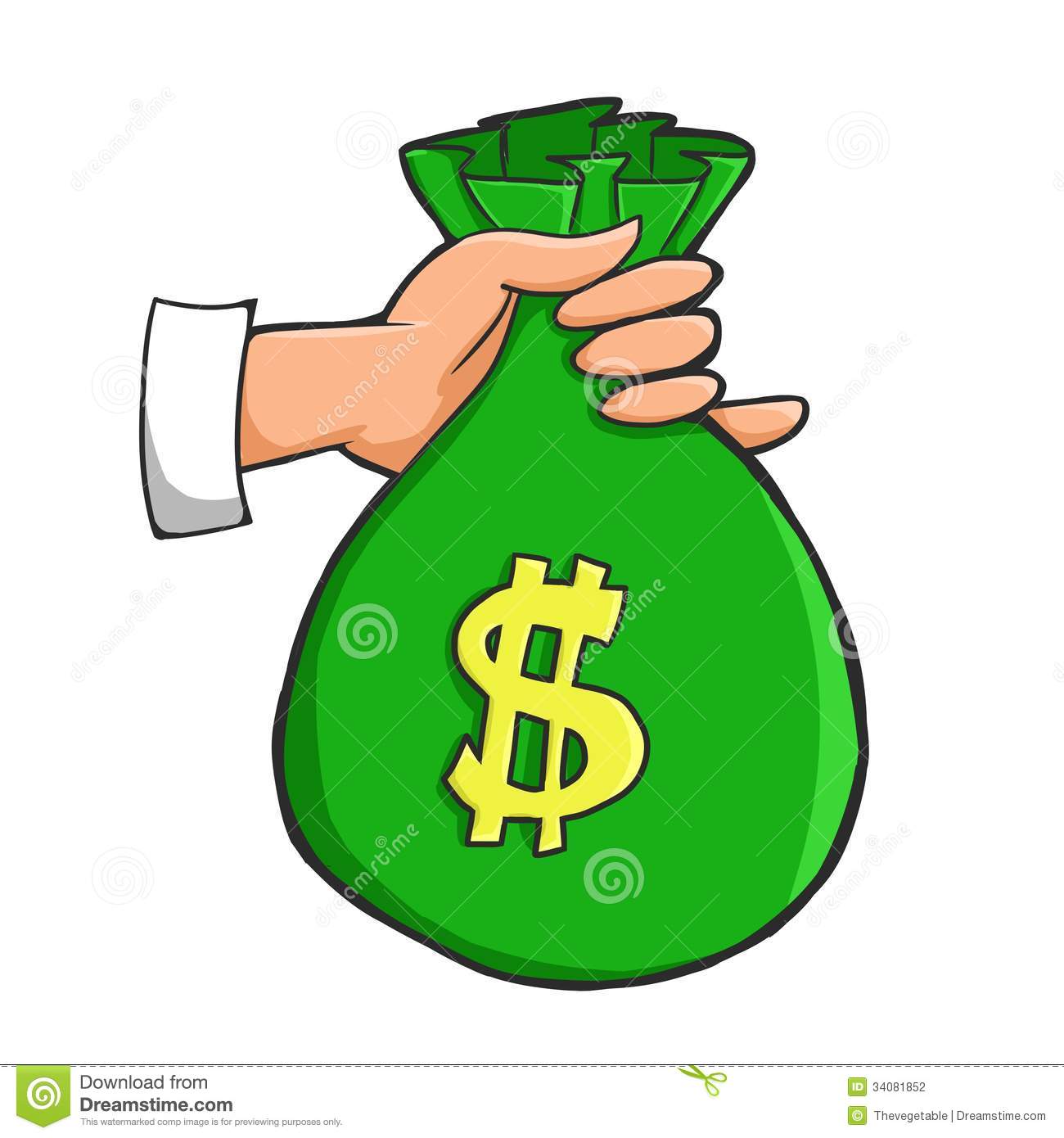 $80
Assume the first depositor puts $80 in the bank
First National Bank
First National Bank --  has $80 
		
Remember that reserve requirements are 20%

How much of the $80 are you required to keep as reserves?

How much of the $80 is available to loan?
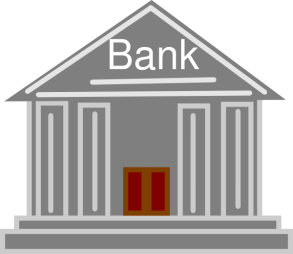 $16
$64
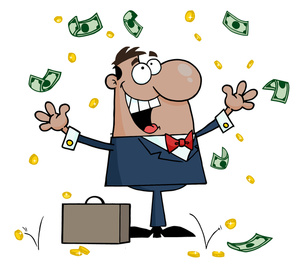 David Dollars – Comes to ask for a $64 loan and writes First National Bank an IOU.
$80
$64
$16
TOTAL           $80
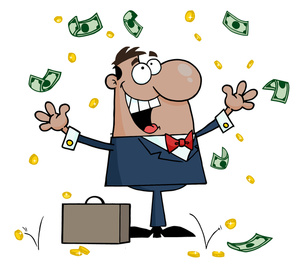 $64
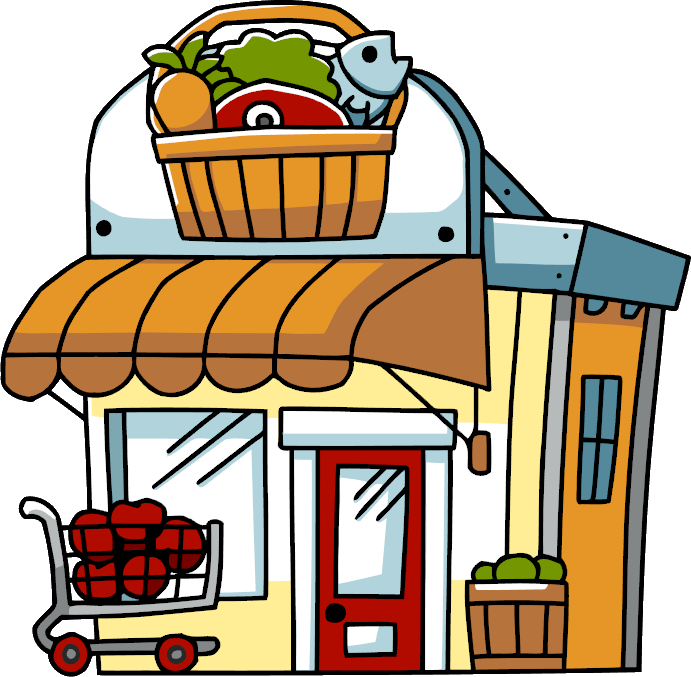 David – Spends $64 at the store
$64
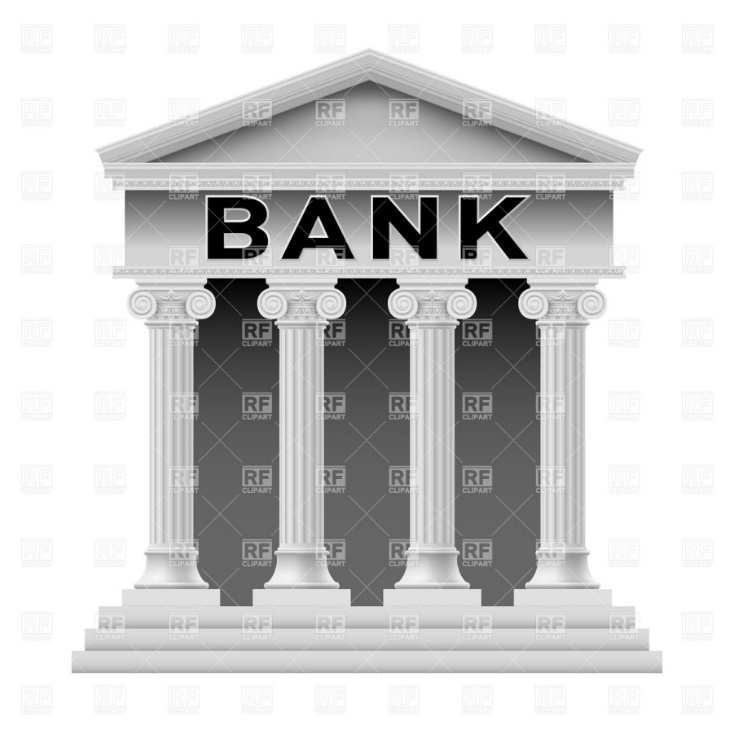 Store deposits $64 in the bank
Second National Bank
Second National Bank --  has $64
		
How much of the $64 are you required to keep as reserves?

How much of the $64 is available to loan?
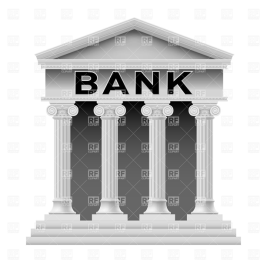 $13
$51
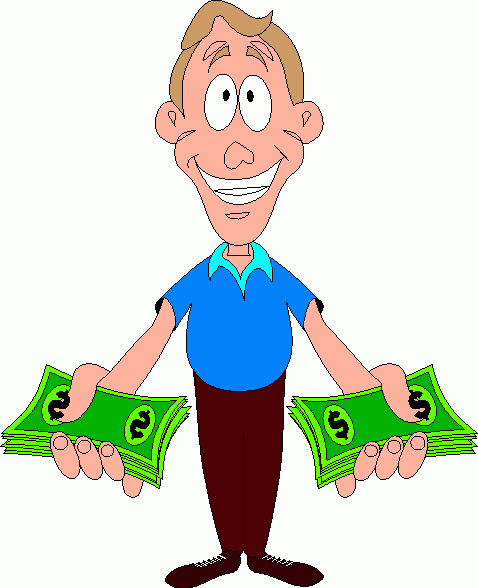 Michael Money – Comes to ask for a $51 loan and writes Second National Bank an IOU.
$80
$64
$16
$64
$51
$13
TOTAL         $144
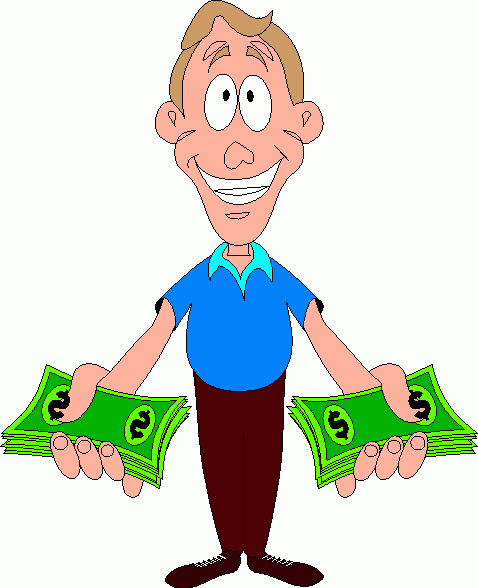 $51
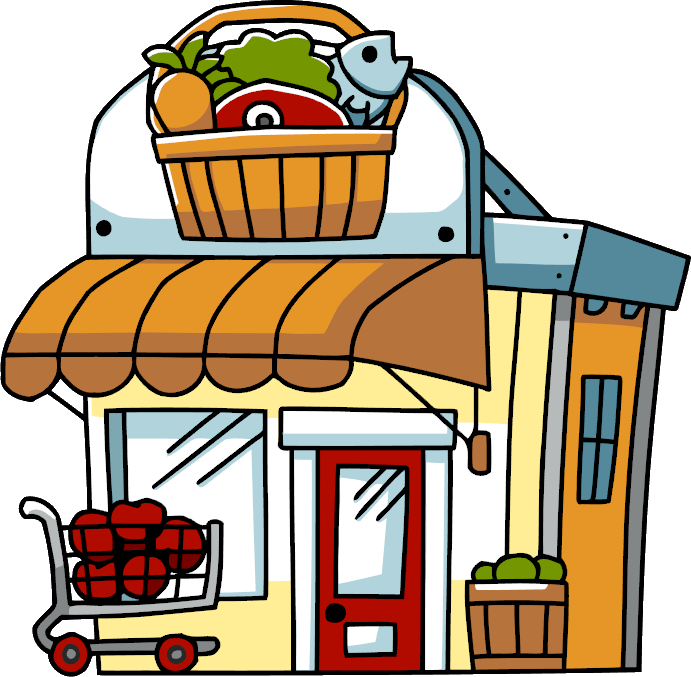 Michael – Spends $51 at the store
$51
Store deposits $51 in the bank
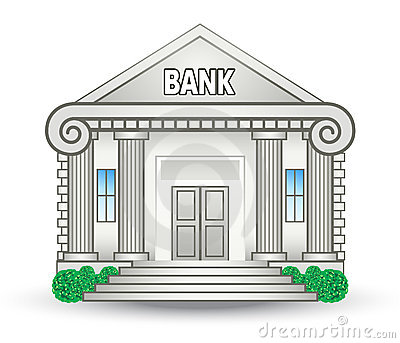 Third National Bank
Third  National Bank --  you have $51
		
How much of the $51 are you required to keep as reserves?

How much of the $51 is available to loan?
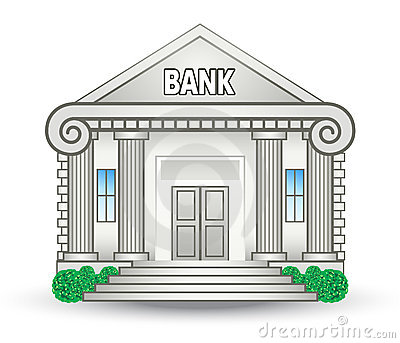 $10
$41
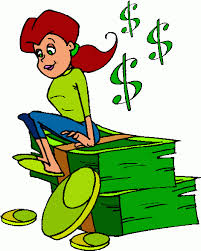 Linda Loan – Come ask for a $41 loan and write Third National Bank an IOU.
$80
$64
$16
$64
$51
$13
$51
$10
$41
TOTAL       $195
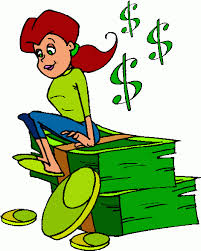 $41
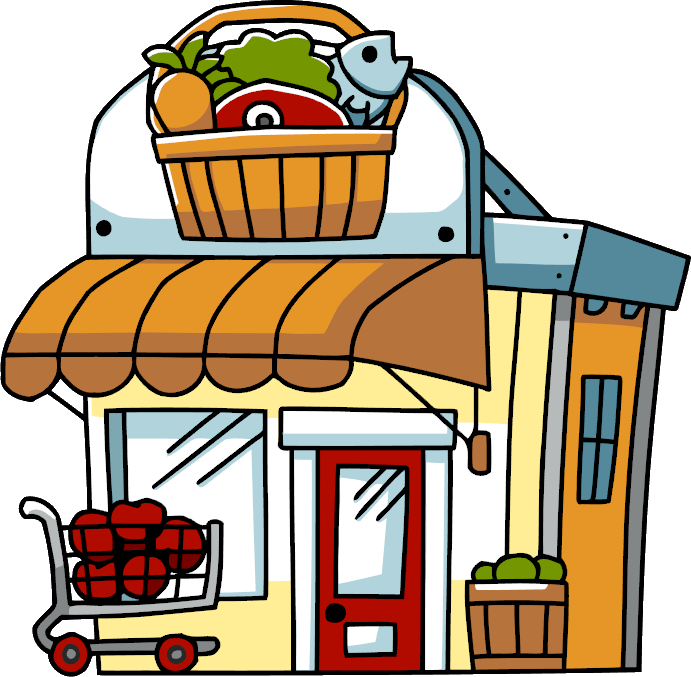 Linda – Spends $41 at the store
$41
Store deposits $41 in the bank
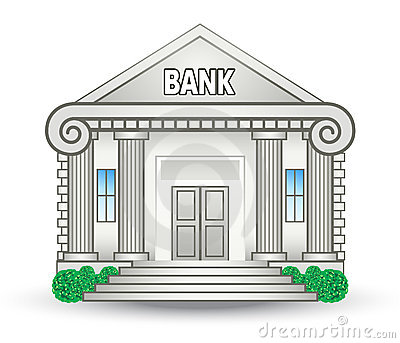 Fourth National Bank
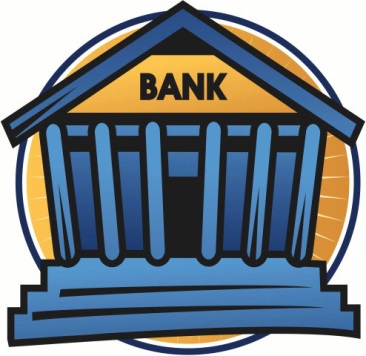 Fourth  National Bank -- you have  $41
		
How much of the $41 are you required to keep as reserves?

How much of the $41 is available to loan?
$8
$33
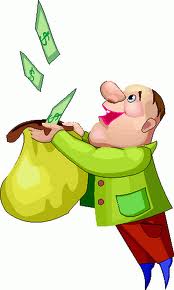 Paul Poorman  – Come ask for a $33 loan and write Fourth National Bank an IOU.
$80
$64
$16
$64
$51
$13
$51
$10
$41
$33
$41
$8
TOTAL       $236
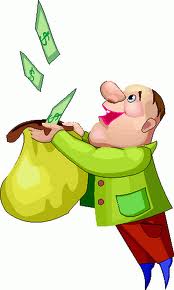 $33
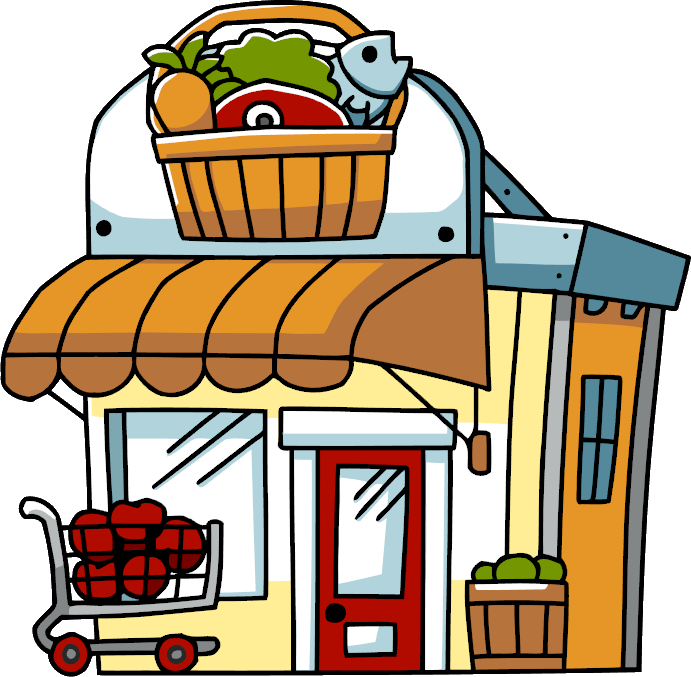 Paul – Spends $33 at the store
$33
Store deposits $33 in the bank
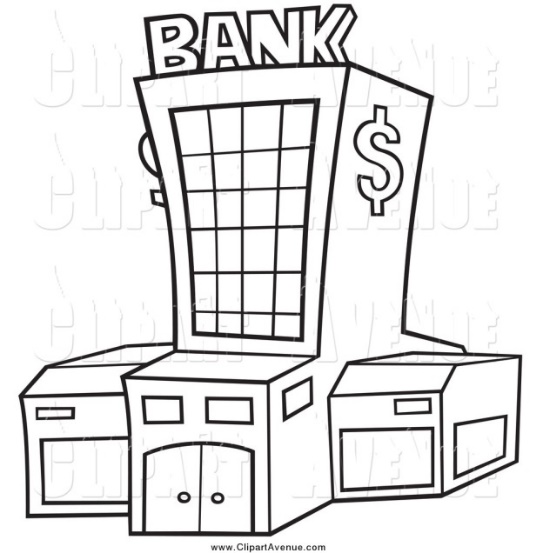 Fifth National Bank
$80
$64
$16
$64
$51
$13
$51
$10
$41
$33
$41
$8
$33
$33
TOTAL       $268
How much money would be added to the money supply if we kept this cycle going?

Multiplier = 1/rr = 1/.2 = 5

64 x 5 = $320
How much money would be added to the money supply if we kept this cycle going?

Multiplier = 1/rr = 1/.2 = 5

64 x 5 = $320
Money created by the banking system
Excess 
Reserves
OR 
First Loan
How much money would be added to  Bank deposits if we kept this cycle going?
How much money would be added to  Bank deposits if we kept this cycle going?


$320 + $80 = $400
Money created by the banking system
Money I originally deposited
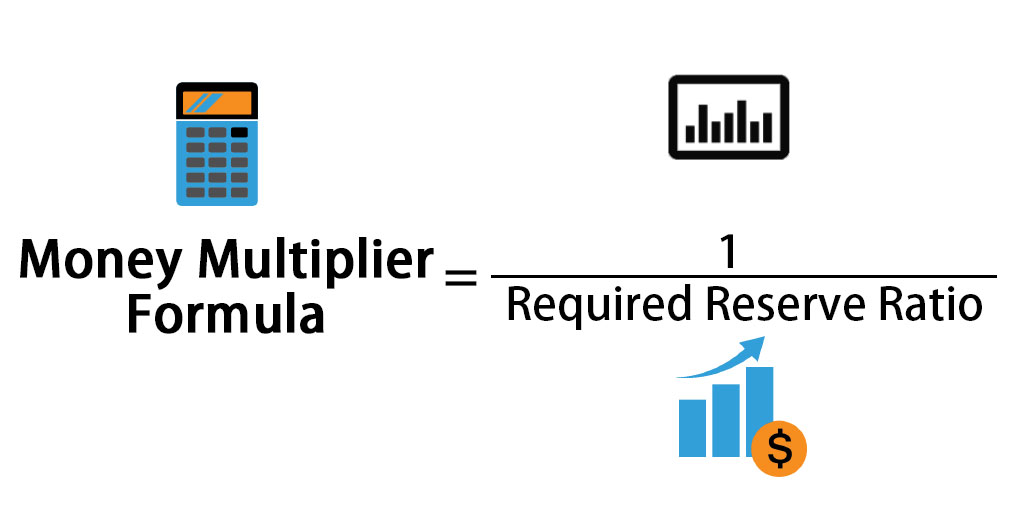 https://www.youtube.com/watch?v=JG5c8nhR3LE
Bank T accounts
        A.  Financial spreadsheet that displays  an institution’s financial   	 position
        B.  Assets
	1.  economic resources, things of value
	2.  on the left side of the T-account
         C.  Liabilities
	1.  debts
	2.  on the right side of the T-account
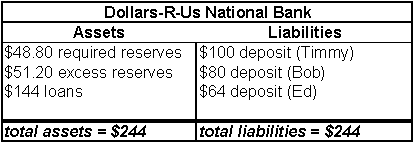 Work through this example:
Suppose Narvaizville has a single bank that has:
 $20,000 of deposits
 $4000 of reserves 
$16,000 of loans   
Narvaizville’s central bank has 10% reserve requirement.  

Construct a T-account depicting this situation. Make sure you:
differentiate between required and excess reserves 
Have assets equal to liabilities.
Assets
Liabilities
Required Reserves  $2,000

Excess Reserves  $2,000

Loans   $16,000
Deposits $20,000
Assets and Liabilities must be equal --- Are they?
Work through this example:
Remember the reserve requirement is 10%
What is the multiplier ?  
	1/rr  =  1/.1  =	 10
Assets
Liabilities
Required Reserves  $2,000

Excess Reserves  $2,000

Loans   $16,000
Deposits $20,000
Work through this example:
Suppose the bank in Narvaizville lends all its excess reserves (the amount you calculated in the previous problem) until it reaches the point where its excess reserves equal zero.  

How much additional money will the bank lend out?
	$2,000

How much money will this additional lending add to the money supply?
	$2,000 x 10 (multiplier) = $20,000
Work through this example:
How much money will this additional lending add to the money supply?
	$2000 x 10 (multiplier) = $20,000
Assume that all of the money that is created will be deposited in the bank and that the bank will loan out all excess reserves.  Create a t-account that shows this.
Assets
Liabilities
Required Reserves  $2,000

Excess Reserves  $2,000

Loans   $16,000
Required Reserves  $4,000
Deposits $20,000
Deposits $40,000
Excess Reserves  $0
Loans  $36,000
Work Money Multiplier Example now!
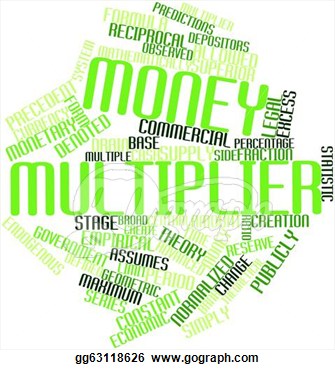 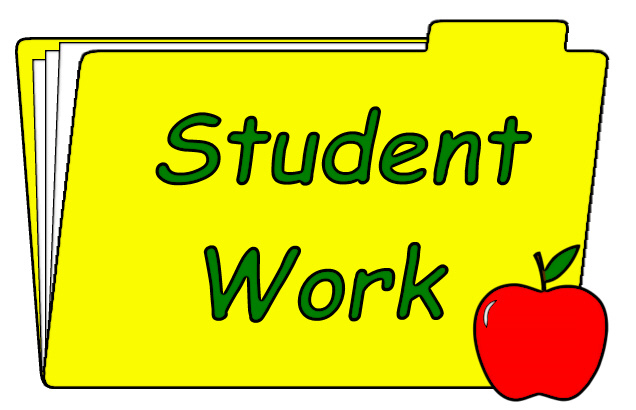